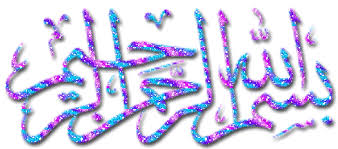 نام و نام خانوادگی :  ساجده صادقی

نام دبیر : سرکار خانم سیده منیره حسینی

کلاس :ششم همدلی

مدرسه : شهید مجید افشاریان
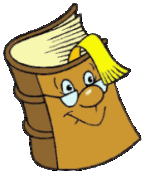 موضوع  :  پروژه سوادمالی با محوریت طلا
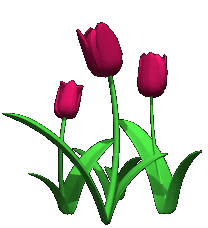 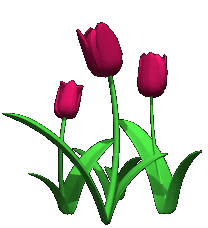 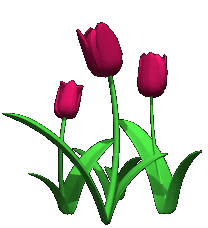 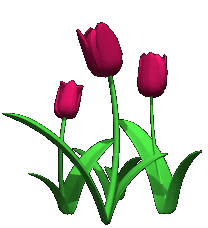 فهرست
سواد مالی چیست ؟
اهمیت سواد مالی 
طلا چیست ؟
طلا
طلا به عنوان سرمایه گذاری امن
ارزش دلار
نرخ بهره بانک
تورم
قیمت نفت
فرمول محاسبه قیمت طلا
جدول قیمت طلا
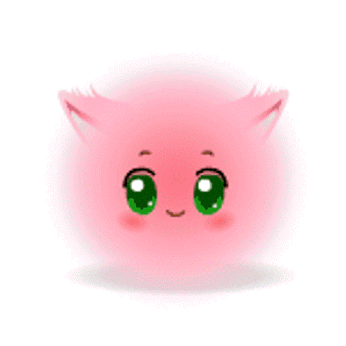 سواد مالی چیست ؟
تعاریف مختلفی در مورد سواد مالی وجود دارد، اما به طور کلی می توان چنین گفت که سواد مالی  مجموعه ای از دانش و مهارت هایی است که منجر به بهینه شدن رفتار مالی هر فرد میشود .  به زبان دیگر میتوان گفت سواد مالی توان استفاده از دانش و مهارت هایی است که برای مدیریت های منابع مالی به کار گرفته میشود تا وضعیت مالی مناسبی را در طول زندگی تجریه کنیم . همچنین یونسکو سواد مالی را این گونه تعریف میکنند :  توانایی مدیریت مالی خانواده ، دانستن روش پس انداز و متعادل کردن دخل و خرج .  این ادبیات نسبا جدید ، مدتی است اهمیت بیشتری برای دولت ها و شهروندان پیدا کرده  است زیرا میتواند آثار بسیاری برسلامت اقتصادی و پایداری کشورها داشته باشد .
اهمیت سواد مالی
تصور برخی به این گونه است که برای اهداف خود بیش از هرچیز به درامد بیشتر نیاز دارند و هزینه کردن ان ها نیاز به تغییر ندارد،حتی اگر شما درامد هنگفتی داشته باشید ولی سواد مالی  مناسبی نداشته باشید ، به مرور همه ی سرمایه ی خود را به سرعت از دست خواهید داد. گواه این مسئله افرادی هستند که در برنامه های بخت آزمایی پول زیادی کسب کردند اما اکثر آن ها در فاصله ی کوتاهی همه مبلغ را از دست دادند.  سواد مالی میتواند از طریق افزایش دانش و مهارت در نگهداری و مدیریت پول باعث میشود که صرفه جویی مالی بهتری داشته باشیم و توان مالی خود را به مرور افزایش دهیم تا اینکه رفاه بیشتری را تجربه کنیم. وما باید در این اقتصاد بحرانی ایران که تورم  زیاد هستش باید جوری سواد مالی مان را بالا ببریم و یا اینکه جوری مسائل اقتصادی خانواده را برنامه ریزی کنیم که بتونیم از پس مخارج زندگی بر بیاییم و ما میتونیم برای پس انداز از خیلی چیز ها استفاده کنیم مثل پس انداز پول در بانک، بورس، طلا و... که ما میخواهیم درباره ی پس انداز در طلا صحبت کنیم.
طلا چیست ؟
طلا فلزی نرم و شکل پذیر است که به رنگ زرد و روشن و براق است که در مجاورت هوا و آب زنگ نزده و تیره نمیشود .این فلز را میتوان به صورت خالص در طبیعت پیدا کرد. که به شکل دانه ای یا تکه ای در میان سنگ ها ، کانی های بلوری شده و مواد ته نشینی آبرفتی پیدا کرد.
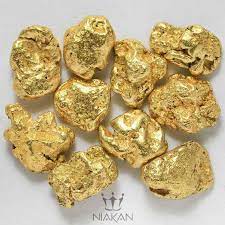 طلا
اولا باید بدانید که هدف شما از خرید طلاوسکه چیست؟ که قطعا هدف از خرید طلا و سکه حفظ ارزش پول است ، شما اگر پول را به مدت 5 سال پس انداز کنید و در بانک  بگذارید قطعا بعد از 5 سال نسبت به تورم آن هم تورمی در این چند سال شاهد آن هستیم، چیزی از ارزش آن باقی نمی ماند ، اما اگر ان پول را طلا یا سکه بخرید قطعا بعد 5 سال با تورم رشد کرده است و ارزش خود را در این زمان کنون حفظ کرده.
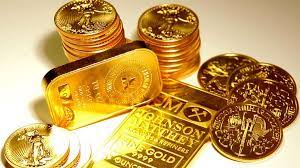 طلا به عنوان سرمایه گذاری امن
هنگامی که احتمال وقوع یک فاجعه اقتصادی وجود دارد، دلیل اصلی سرمایه گذاری افراد در طلا حفاظت از سرمایه خود است . با توجه به تحقیقات انجام شده، خرید طلا بهترین راه برای حفظ سرمایه در مقابل سقوط بازار بورسی محسوب میشود . به همین علت ، اگر پیش بینی ها و نشانه ها به شرایط بد بورس در آینده اشاره دارد ، میتوان مطمئن بود که بهترین سرمایه گذاری طلا است.
ارزش دلار
از آنجایی که قیمت گذاری طلا در بازار های جهانی بر مبنای ارز جهانی یعنی دلار انجام میشود ، تغییرات ارزش دلار مهم ترین عامل تاثیر گذار بر قیمت طلا است. نحوه این تاثیر گذاری بدین گونه است که کاهش ارزش دلار آمریکا به منزله تضعیف اقتصاد جهانی تلقی می شود و در نتیجه ارزش طلا به عنوان وسیله ی حفظ ارزش برحسب تمام ارزها افزایش می یابد . همچنین کاهش ارزش دلارباعث کاهش ارزش دارایی های دلاری شده و برای حفظ ارزش دارایی های خود ، باید به دنبال جایگزین های مناسبی مانند طلا بود. از طرف دیگر ، کاهش ارزش دلار باعث کاهش ذخیره ارزی بانک مرکزی کشورهای مختلف شده و آنها برای جبران این مسئله تصمیم به افزایش ذخیره طلای خود میگیرند. این اتفاق باعث رشد چرخش پول در بازار طلا و افزایش قیمت ان خواهد بود . بنابراین هم بانک مرکزی و هم سرمایه گذاران برای جلوگیری از کاهش دارایی خود طلا را بهترین گزینه برای جایگزینی دلار میدانند.
نرخ بهره بانکی
نرخ بهره بانکی ، میزان سود بدون ریسک قابل پرداخت به سپرده های بانکی است. در کشورهایی مانند آمریکا، ژاپن و تعدادی از کشور های اروپایی نرخ های بهره بانکی نزدیک به صفر مشخص شده اند. علت این گونه سیاست گذاری کاهش تمایل افراد به سپرده گذاری و نتیجه رشد تمایل به خرید طلا است.
تورم
این مورد نیاز به توضیح چندانی ندارد، خصوصا که در تمامی موارد قبلی نیز اثرات مکمل آن ذکر شده . مقایسه روند تاریخی میان قیمت طلا و تورم جهانی ، نشان دهنده یک رابطه مستقیم میان این دو عامل است .
قیمت نفت
به خاطر ماهیت استراتژیکی نفت و طلا ، ارتباط تنگاتنگی میان این دو وجود دارد که متاثر از تحولات اقتصادی است. یکی از منشاهای اصلی این تغییرات از سمت آمریکا ایجاد میشود. زمانی که قیمت نفت افزایش یابد،برای گسترش گردش مالی نفت به نقدینگی بیشتری نیاز است و ایلات متحده ،این افزایش قیمت را استفاده از چاپ دلار تامین مالی میکنند. افزایش عرضه دلار در بازار جهانی باعث کاهش ارزش و قدرت خرید دلار خواهد شد. تمامی این عوامل دست به دست یکدیگر داده تا دولت ها به سمت دارایی هایی مانند طلا گرایش داشته باشند، که این تصمیم نیز به رشد قیمت آن منجر خواهد شد. عرضه محدود طلا باعث میشود تا بازار ان در هنگام رشد تقاضا ، نوسان های شدیدی داشته باشد ، به عبارت دیگر تعداد معامله گران اصلی بازار کم بوده و در نتیجه توانایی کنترل قیمت های بازار در اختیار آن ها است .
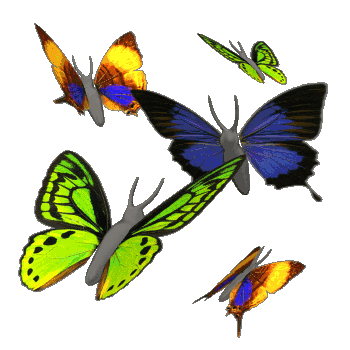 فرمول محاسبه قیمت طلا
9%مالیات بر ارزش افزوده+ 7% سود طلا فروش + (وزن طلا)×(اجرت ساخت+قیمت یک گرم طلا 18 عیار)
همانطور که میبینید، به طور میانگین، طلا در طول ماه های اول سال(میلادی ، یعنی حدودا اواخر آذرتا اوخر بهمن) رشد قیمت ناگهانی را تجربه کرده و پس ان در فصل های بهار و تابستانثبات در قیمت های پایین را تجربه میکند. همچنین نمودار  نشان میدهد که قیمت طلا هیچ گاه به کمترین قیمت سال قبل خود نمی رسد . بدون شک پایین ترین قیمت سال در ژانویه( آذر _دی ) است ، ولی باید در نظر داشته باشید که آن رقم ، پایین ترین قیمت سال جاری است نه سال قبلی . در نتیجه سرمایه گذاران بهترین قیمت ها را در ابتدای سال یا سال قبل میلادی تجربه میکنند.
امیدوارم که مورد قبولتون باشد.